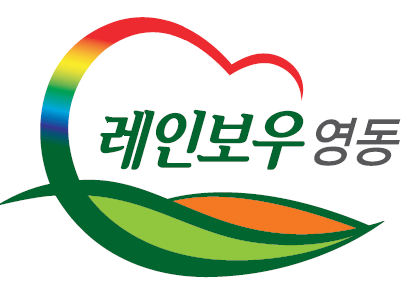 주간업무 추진계획
( 2024. 1. 8. ~ 1. 14.)
1. 민선8기 공약사업 추진상황 보고
1. 8.(월) 08:30 / 상황실
공약사업 추진성과, 문제점 및 향후계획
   ※ 군수님 하실 일 : 보고회 주재
.
기 획 감 사 과
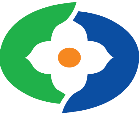 .
2. 제319회 영동군의회 임시회
1. 12.(금) ~ 1. 18.(목) / 본회의장 및 위원회 회의실
2024 주요업무 추진계획 보고 등
.